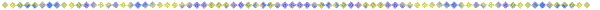 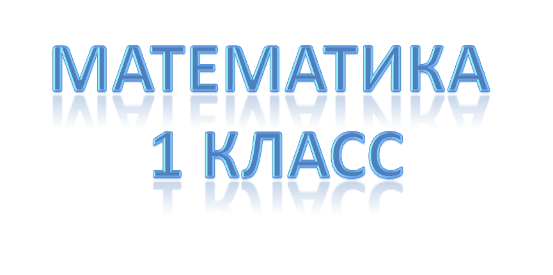 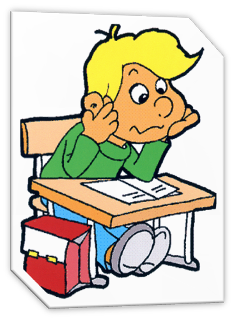 Автор: учитель начальных классов
Цогоева Юлия Евгеньевна
МБОУ «СОШ № 164» г.о. Самара
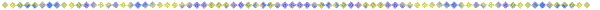 Тема  «Величины. Длина» Цель: сформировать представление           о величинах и их измерении           (на примере понятия длины).
Задачи:
выявить зависимость между результатами измерения длины и величиной мерки;
познакомить со старинными единицами измерения длины и сантиметром;
сформировать умения определять длину отрезка;
развивать интерес к предмету, логическое мышление.
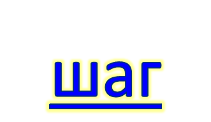 локоть
ладонь
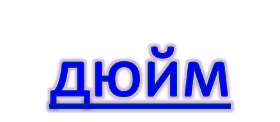 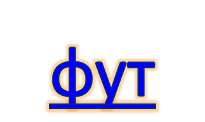 сажень
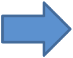 локоть
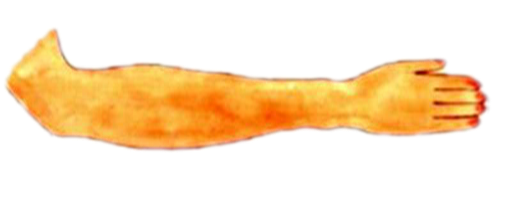 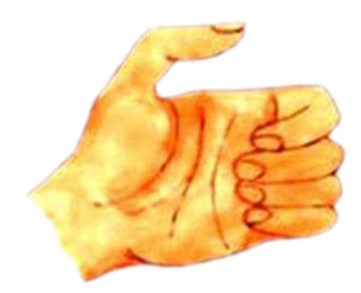 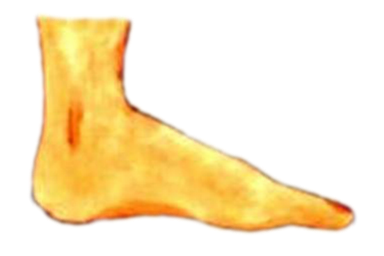 сажень
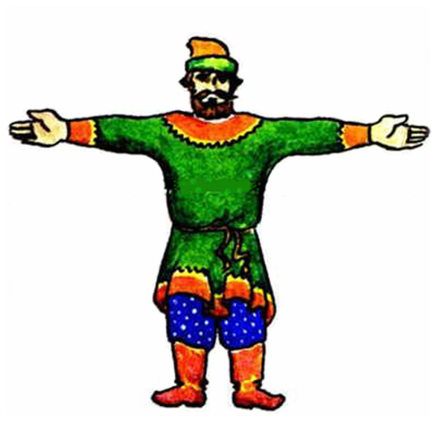 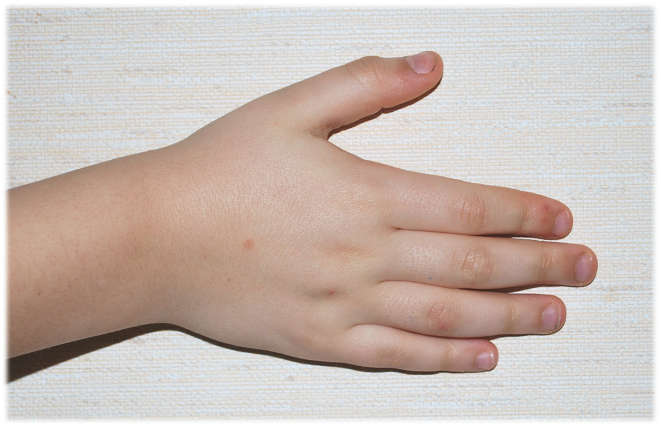 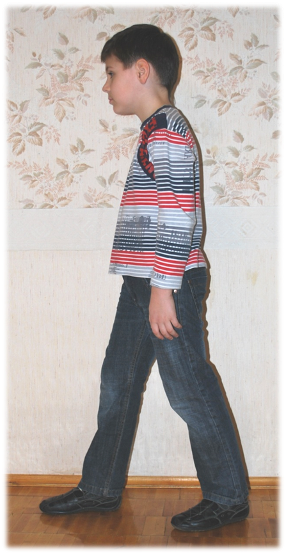 Величина – длинаЕдиницы измерения:миллиметрсантиметр метр километр
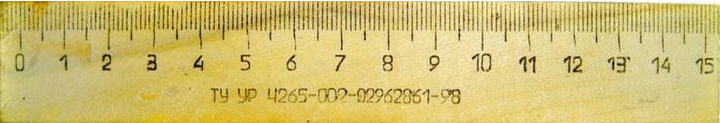 Как измерить отрезок
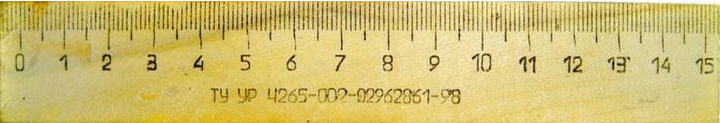 Какой длины отрезок?
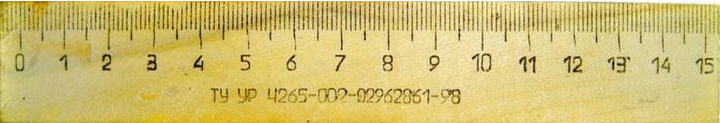 6 см
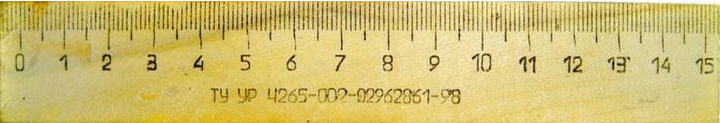 ?
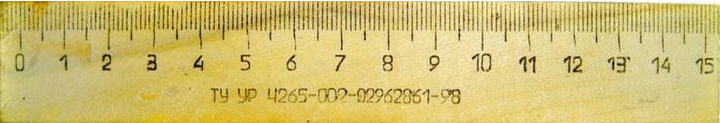 12см
Петерсон Л.Г. Математика. 1 класс. 3 часть.
    - М.: Издательство «Ювента», 2009;
 Петерсон Л.Г. Математика 1 класс: методические 
   рекомендации. Пособие для учителей. – 
   М.: Издательство «Ювента», 2008;
  фото автора;
http://www.google.ru/search?hl=ru&newwindow=1&biw=1193&bih=857&site=search&tbm=isch&sa=1&q=%D1%84%D1%83%D1%82&btnG=%D0%9F%D0%BE%D0%B8%D1%81%D0%BA&aq=f&aqi=g10&aql=&oq=
http://multiki.arjlover.net/info/38.popugaev.avi.html